STEM TA Panel
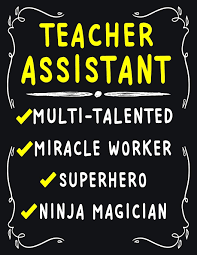 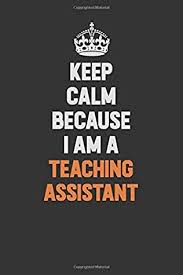 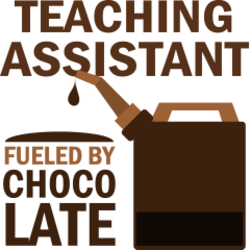 ABOUT ME
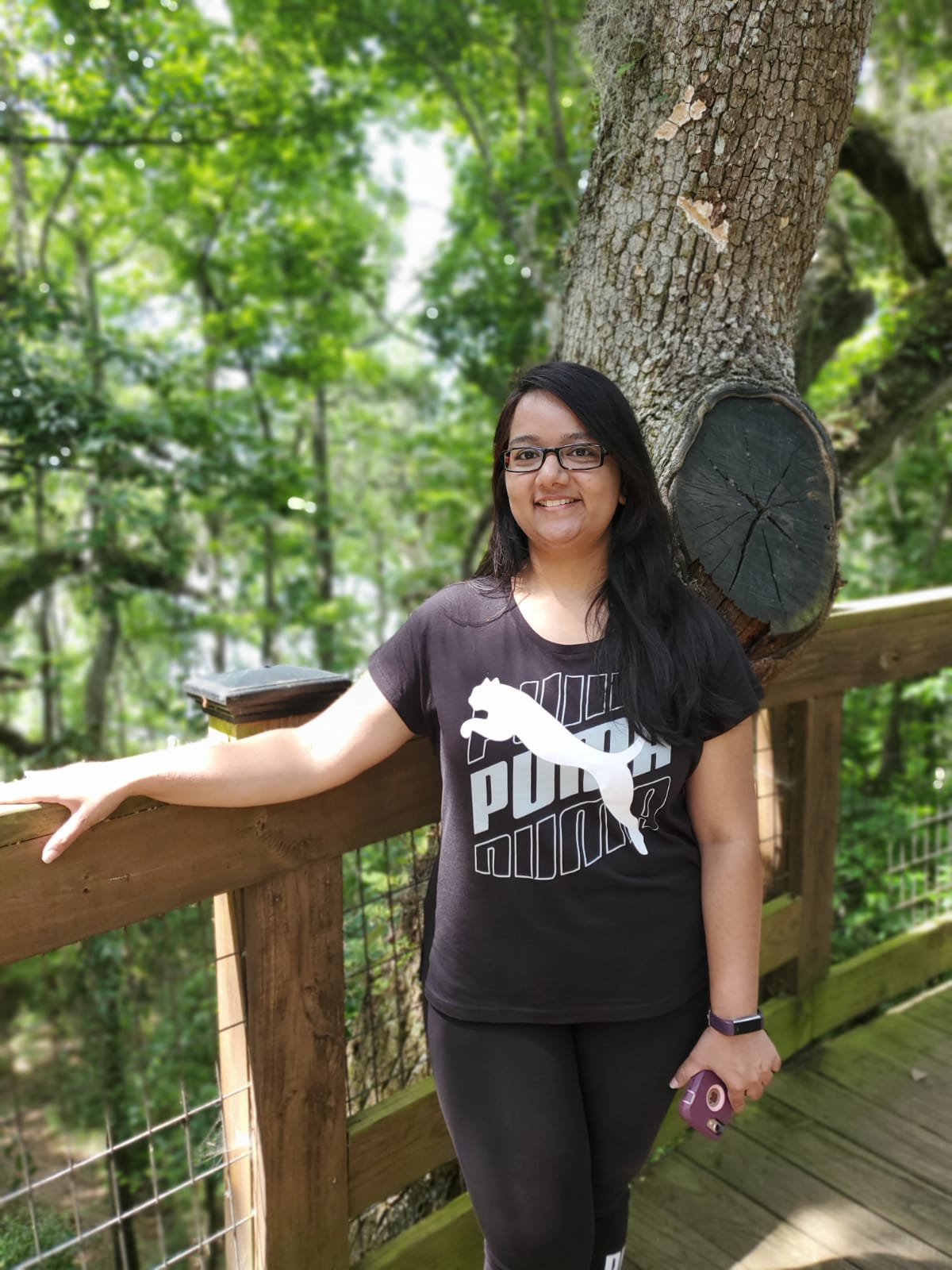 Yashika Garg (she/her/hers)
yg19d@my.fsu.edu
3rd year Cell and Molecular Biology PhD candidate
Teaching assistant for the last 5 years (2 at FSU)
2021-22 PIE Associate
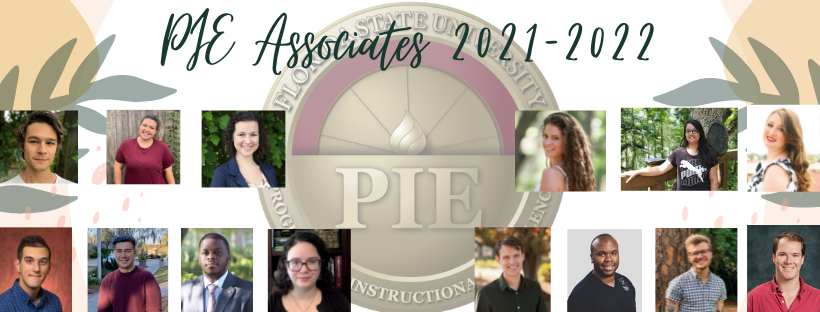 What Is STEM?
SCIENCE- Discover and describe
	A better understanding of life (What is)
TECHNOLOGY- Invent and innovate
	How the natural world can be improved?
ENGINEERING- Control, modify, or design materials, processes, and systems
	What could be?
MATHEMATICS- Symbolic language for representing reality
	Makes sense of the world with numbers
Characteristics of a great STEM Lesson
Go to the link:
https://jamboard.google.com/d/1xtlD6oiEsrcGhdgL2Ju4RXGr6HnR_nAcxgQ_iPQnph8/edit?usp=sharing

Click on sticky notes on your left

Write your opinion in the sticky note, save it, drag the sticky note box and place it in the right category.
Focuses on real-world issues and problems
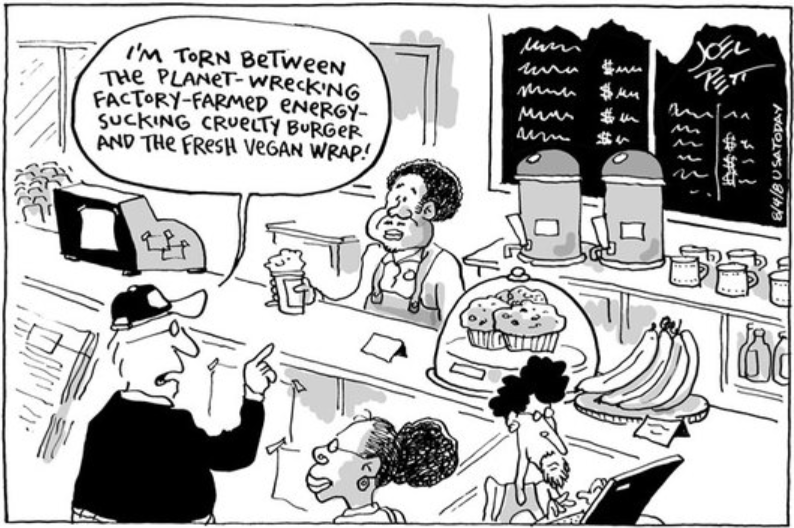 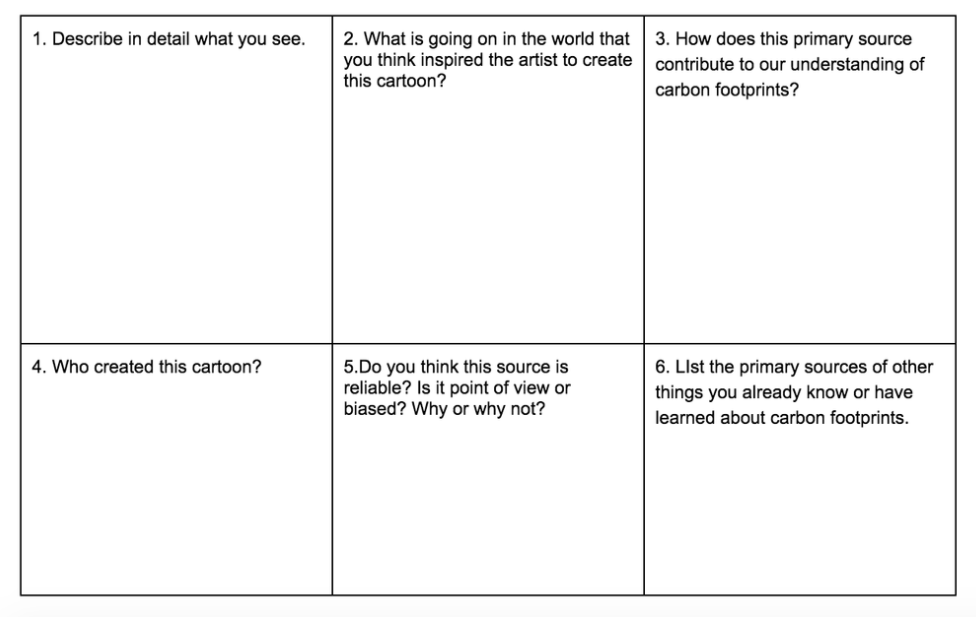 Guided by engineering design process
Allows for multiple right answers when variables are manipulated
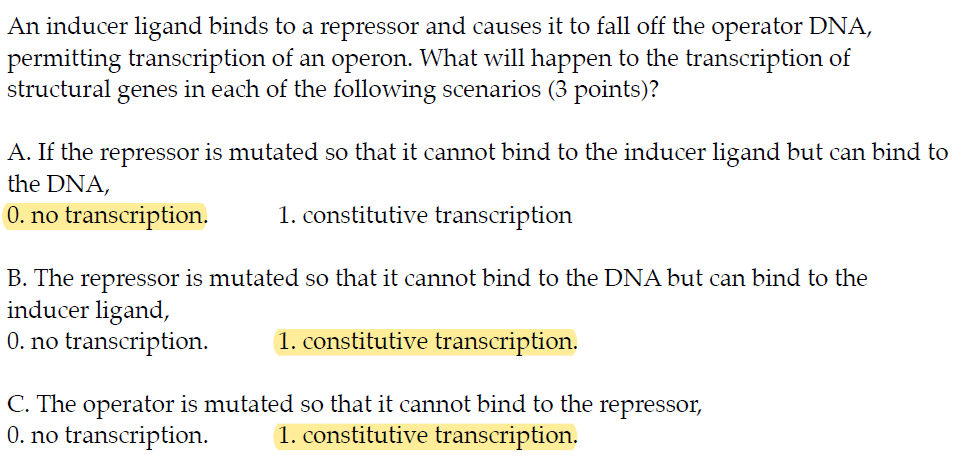 Helps developing Scientific Explanations
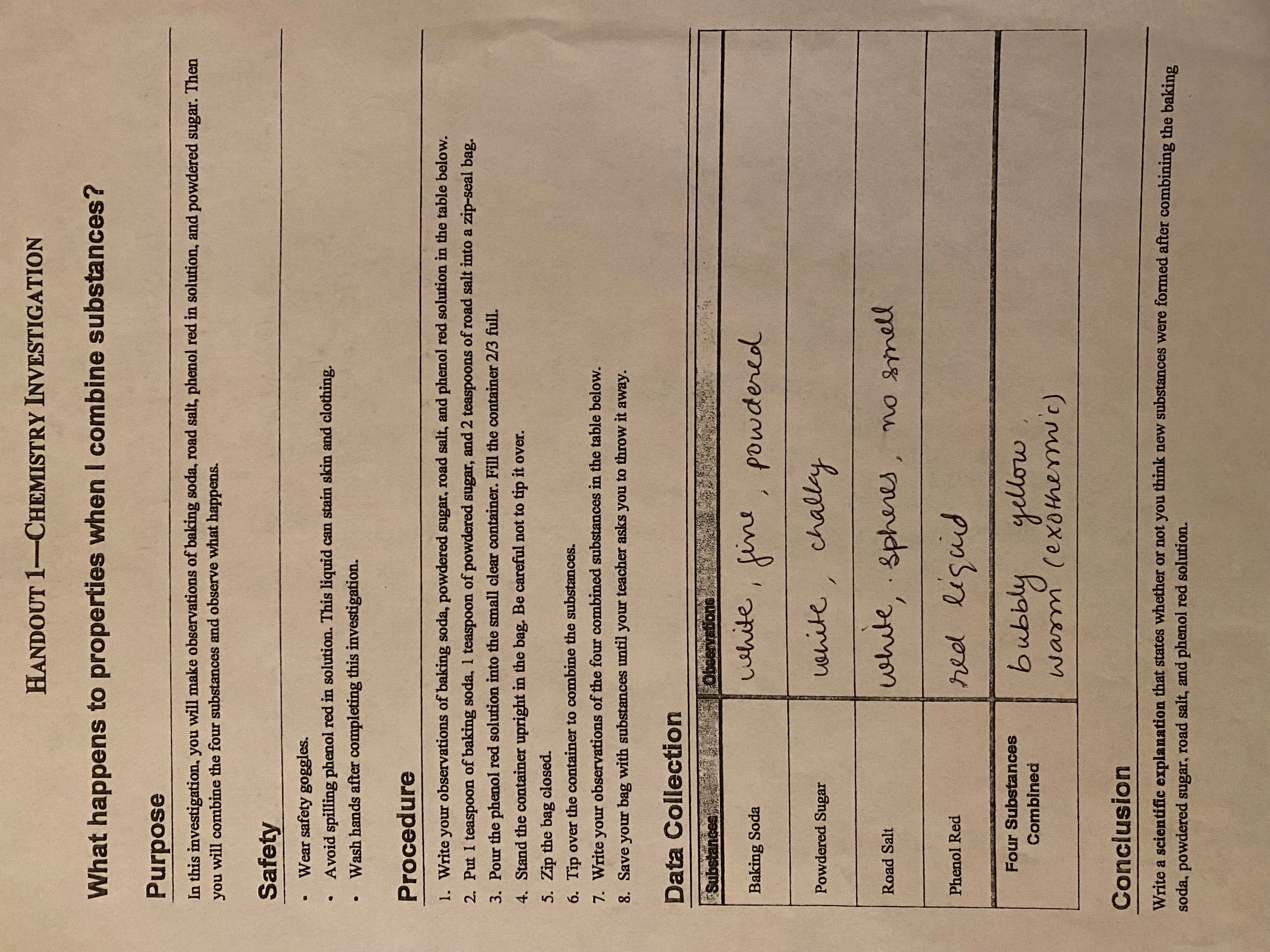 CLAIM

EVIDENCE

REASONING

REBUTTAL
Wisdom Bombs
Create effective presentations
	reduce hierarchy of slides by pictorial representations
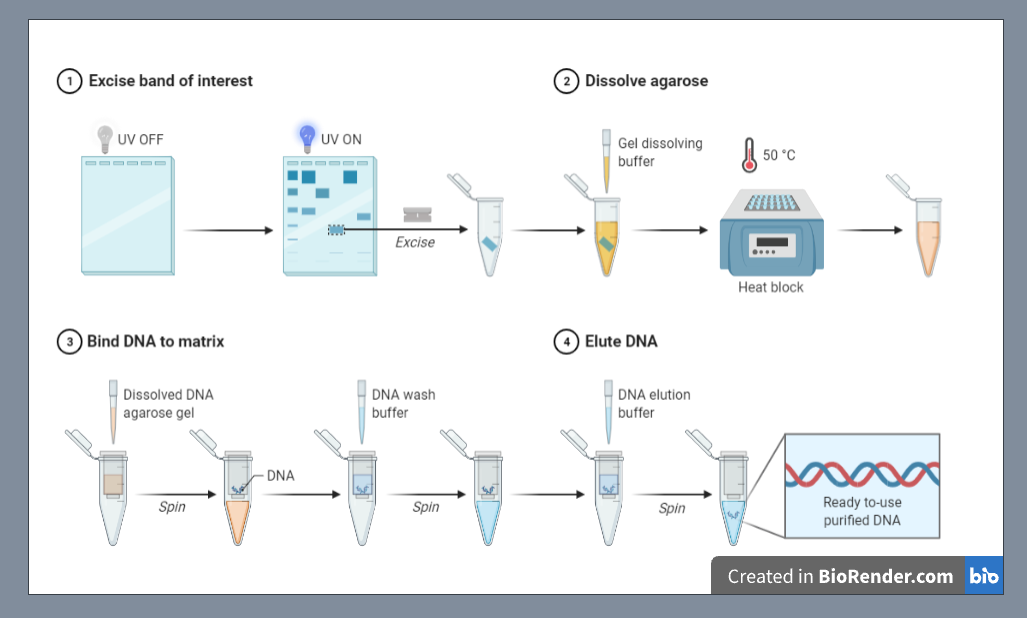 Create an active learning environment 

Flipped classroom (Works in graduate level courses)

Pre-class quiz

Should have a grading philosophy
	Be clear on the set of directions for each type of 	questions
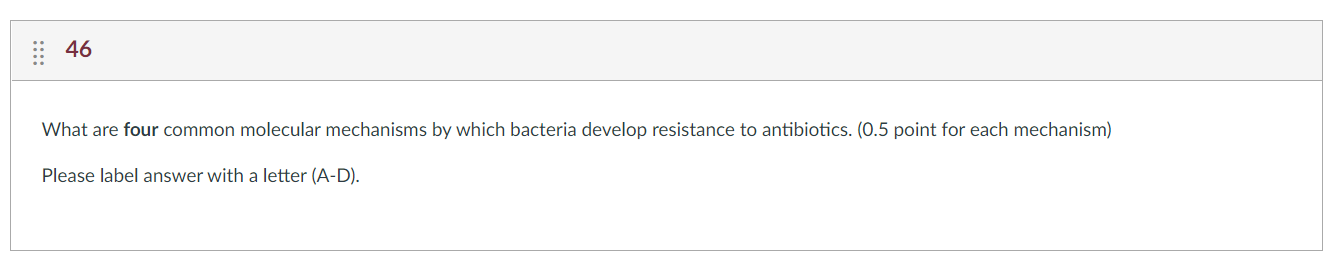 Project- based learning





Give timely and helpful grading feedback

Be available in-person and by email

Actively communicate with other TAs and your curator
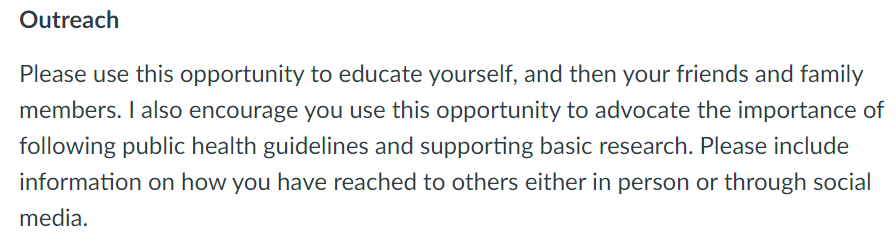 Give learning tips to students
	Making flashcards
	Tabulate the complex information

Be an active teacher in a classroom

Give out candy on first day

Balance between daily tasks (research, coursework etc.) and TA responsibilities
	Lab preparations and meetings
	Time spent teaching
	Grading
	Office hours and emails
[Speaker Notes: Move around; you can’t reach your students while doing other work; be focused on the students; be excited about the class material]
Use case studies
	Develops their skills in problem solving and analytical tools
	Encourage students to follow a systematic approach-
		What is the issue?
		What is the goal of the analysis?
		What is the context of the problem?
		What are the key facts to be considered?
		What alternatives are available, and which one 			would you recommend?
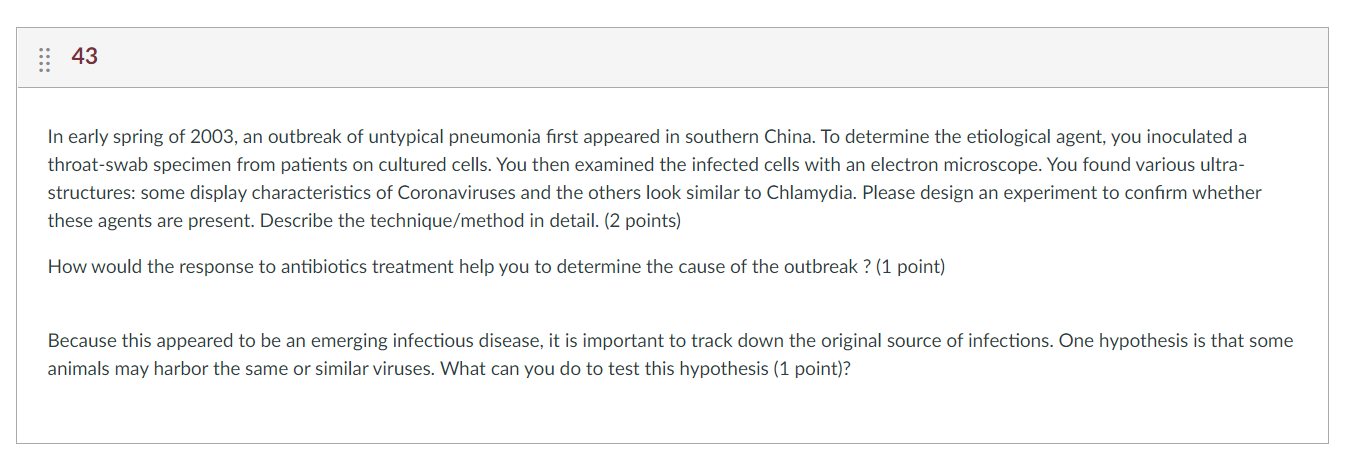 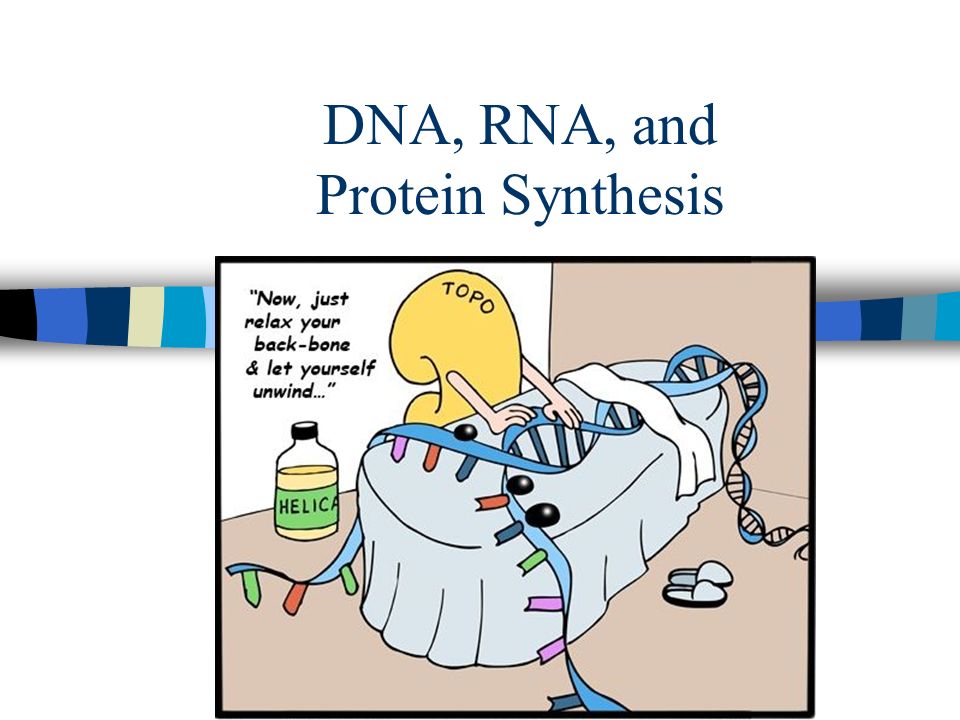 THANK YOU